Semantic natural language understanding at scale using Spark, machine-learned annotatorsand deep-learned ontologies
David Talby
@davidtalby
Claudiu Branzan
@melcutz
The problem
Who is at risk for sepsis?
Who needs to be vaccinated?
Who fits this clinical trial?
Who on this protocol did not have this side effect?
Who is getting meds they’re allergic to?
2
At the beginning, there was search
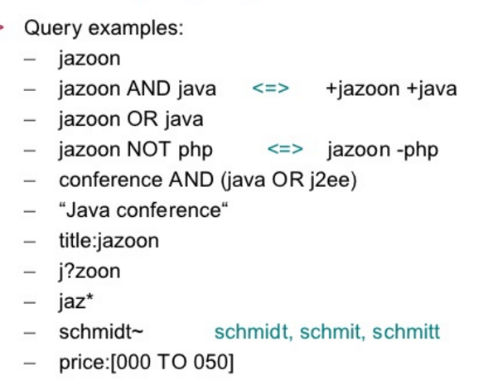 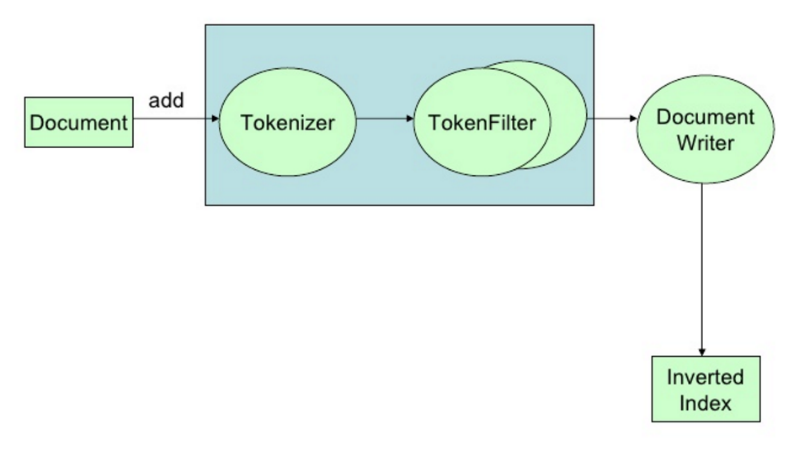 Scalable & robust Indexing pipeline
Tokenizers & analyzers
Synonyms, spellers & Auto-suggest
File formats & header boosting
Rankers, link & reputation boosting
Then there was semantic search
“cheap red prom dresses”
“laptops under $500”
“italian restaurants near me that deliver”
“captain america civil war tonight”
“nba scores”
Dictionary Based Attribute Extraction

Dell - XPS 15.6 4K Ultra HD Touch-Screen Laptop - Intel Core i5 - 8GB Memory - 256GB Solid State Drive - Silver
Machine Learned Attribute Extraction

If you go for the ambience, you'll be disappointed. If you go for good, inexpensive and authentic Mexican food, then you're in the right place.
And Then, you need to understand language
Language gets complex & domain specific
(it gets worse – in reality a lot of text isn’t valid English)
Let’s build this!
The processing
framework
The input
(patient records)
The output
The query engines
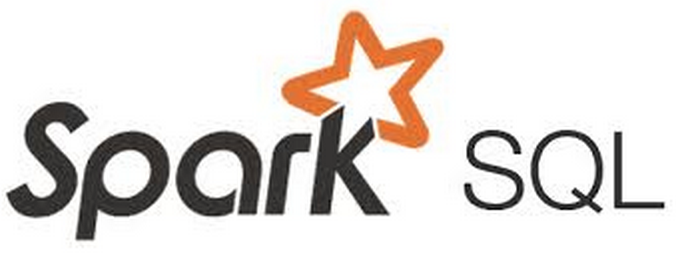 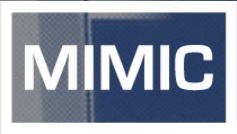 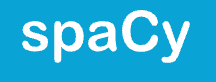 ASSERTIONS
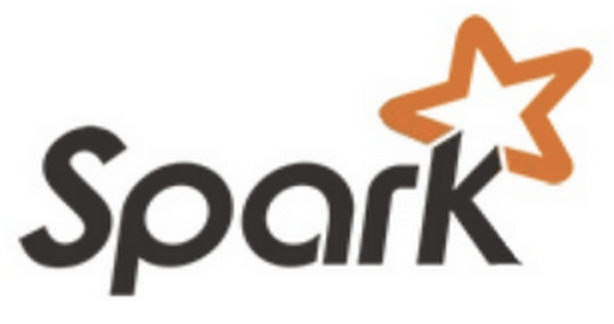 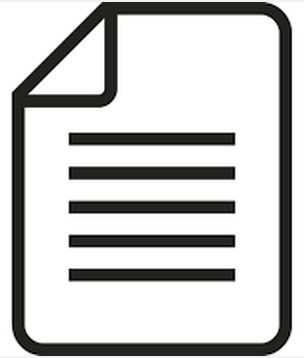 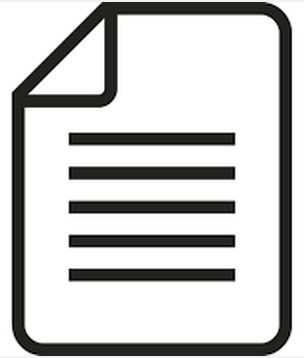 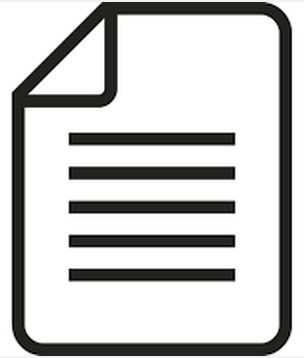 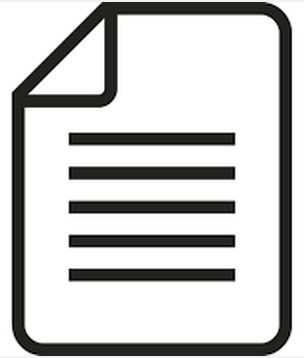 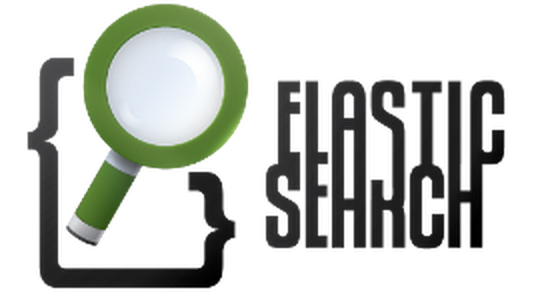 ASSERTIONS
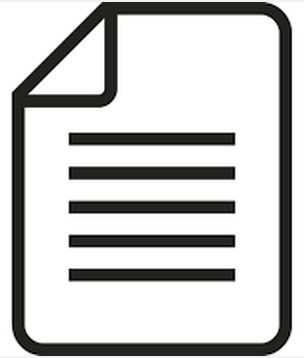 7
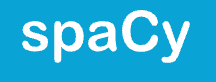 LEMMATIZER
SENTENCE DETECTION
TOKENIZER
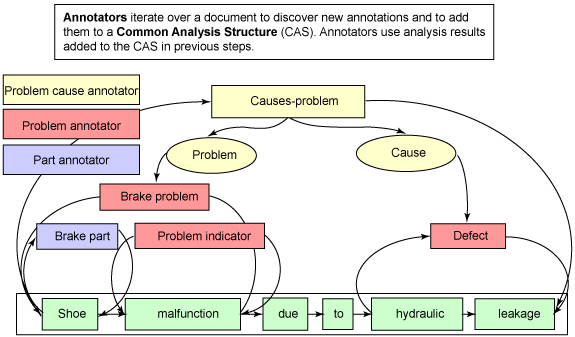 STOPWORD REMOVAL
NAMED ENTITY EXTRACTION
PART OF SPEECH TAGGING
NEGATION DETECTION
DOCUMENT CLASSIFICATION
MEDICAL CONCEPT EXTRACTION
8
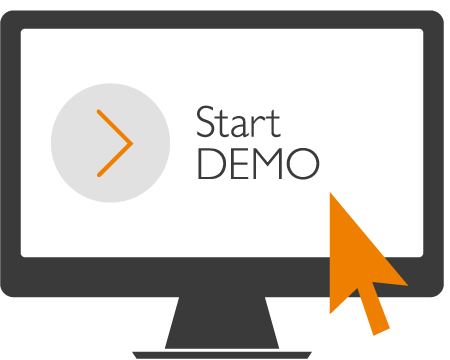 First Demo: quick primer on spaCy
9
Machine learned annotators
Sometimes, it’s easier to just code an annotation’s business logic
Grammatical Patterns

If … then …
Direct Inferences

Age < 18  ==>  Child
Lookups

RIDT (lab test)
But sometimes it’s easier to learn it from examples:
Under-diagnosed conditions

Flu    Depression
Implied by Context

relevant labs normal
10
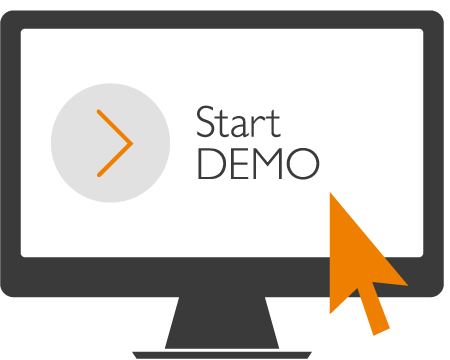 Second Demo: Machine Learned Annotator using Tensorflow
11
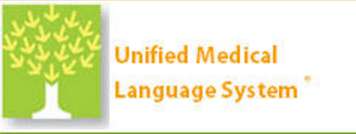 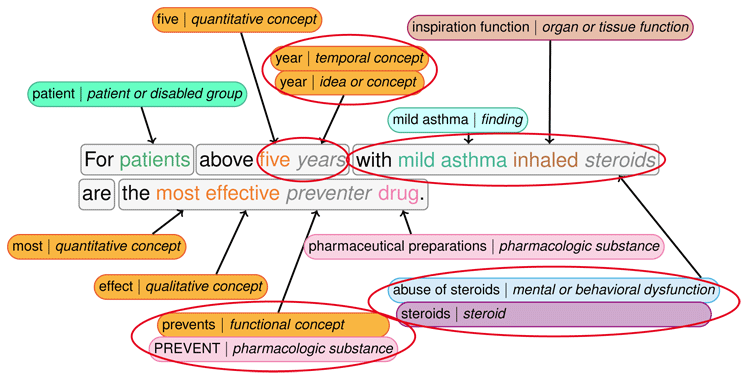 What about expanding & updating ontologies?
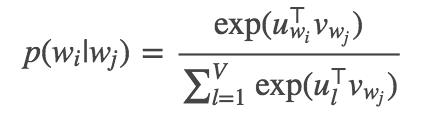 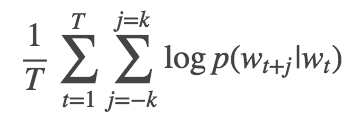 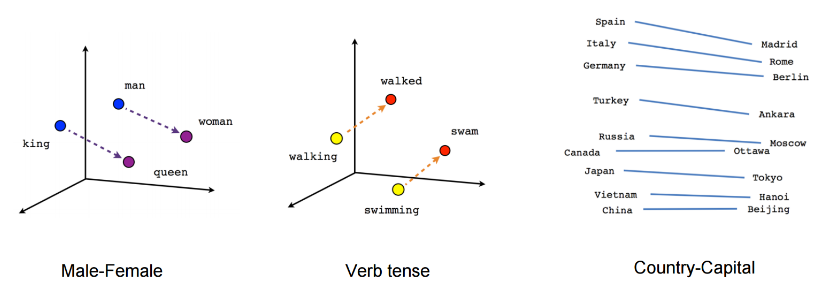 Word2Vec
13
Let’s build this too!
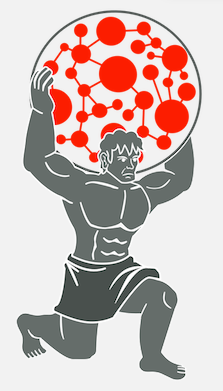 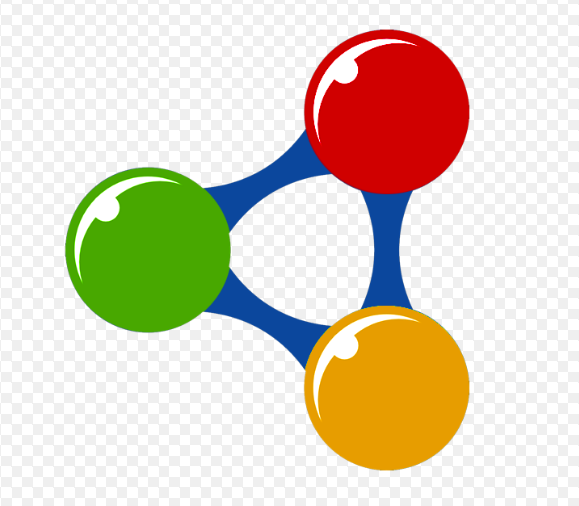 Ontology
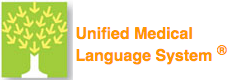 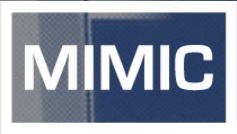 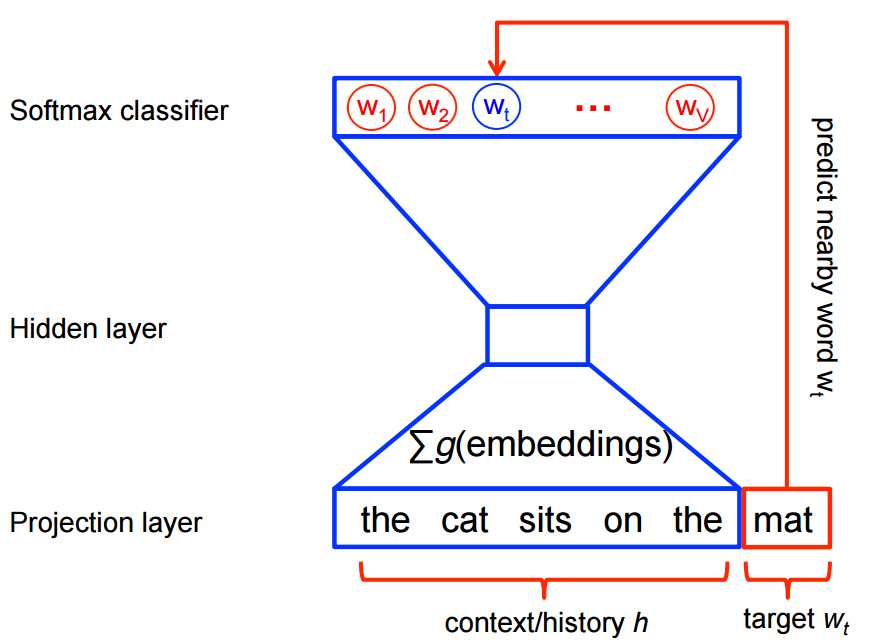 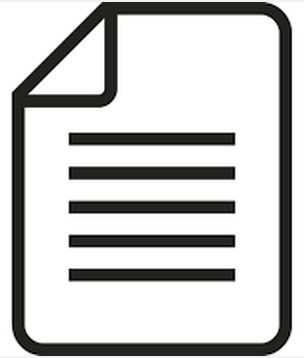 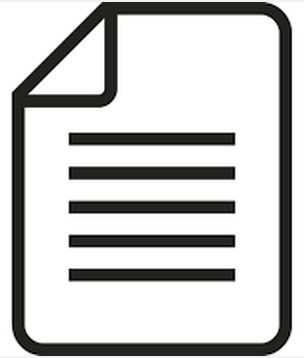 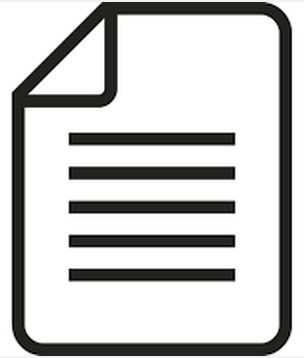 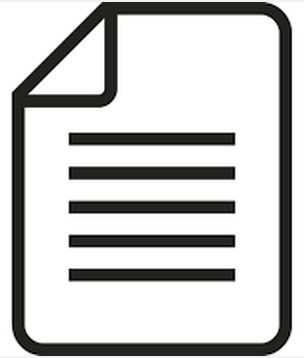 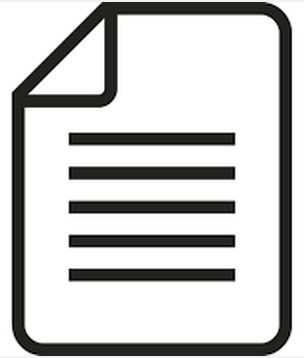 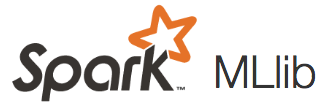 14
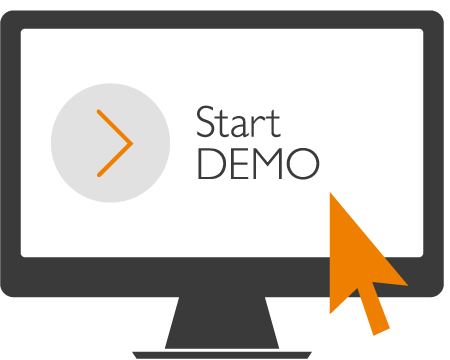 Third Demo: Ontology Enrichment
15
Summary & applications
Who is at risk for sepsis?
Who needs to be vaccinated?
Who fits this clinical trial?
Who on this protocol did not have this side effect?
Who is getting meds they’re allergic to?
16
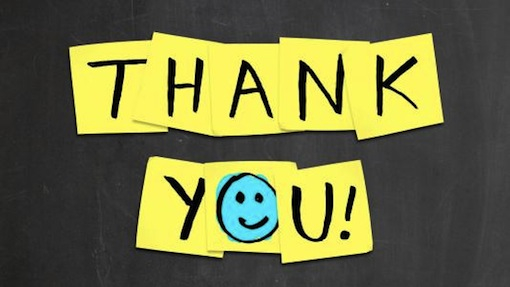 Free notebooks: https://github.com/melcutz/NLP-demo-2017
@melcutz
@davidtalby
17
appendix
In case the live demo gets cold feet on stage
18
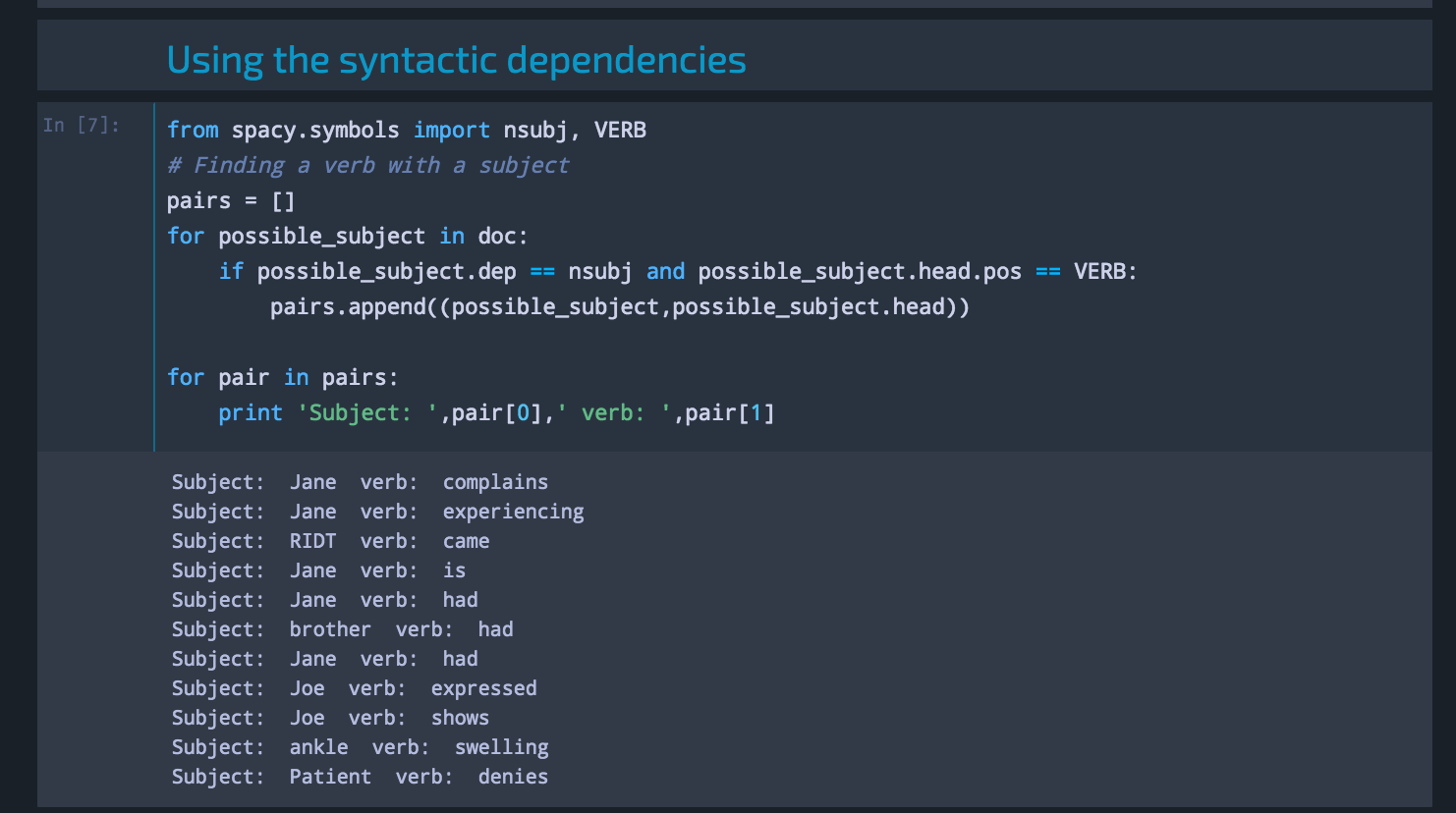 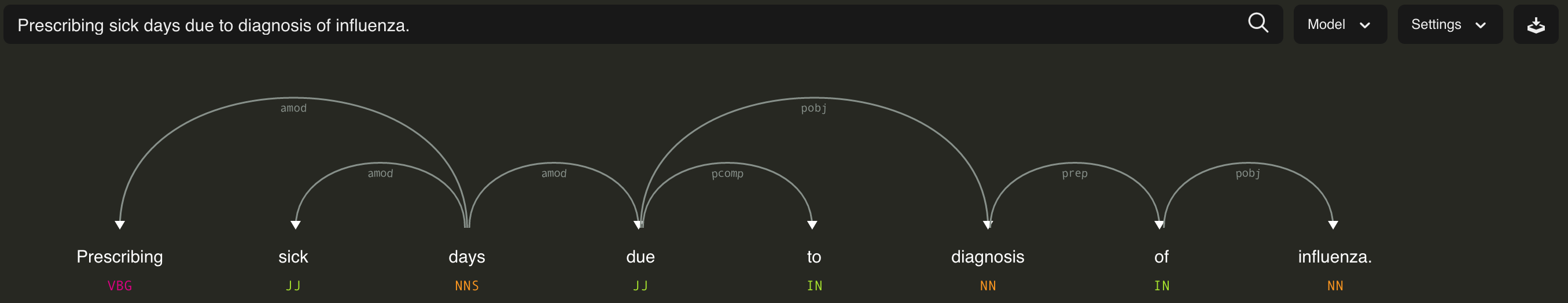 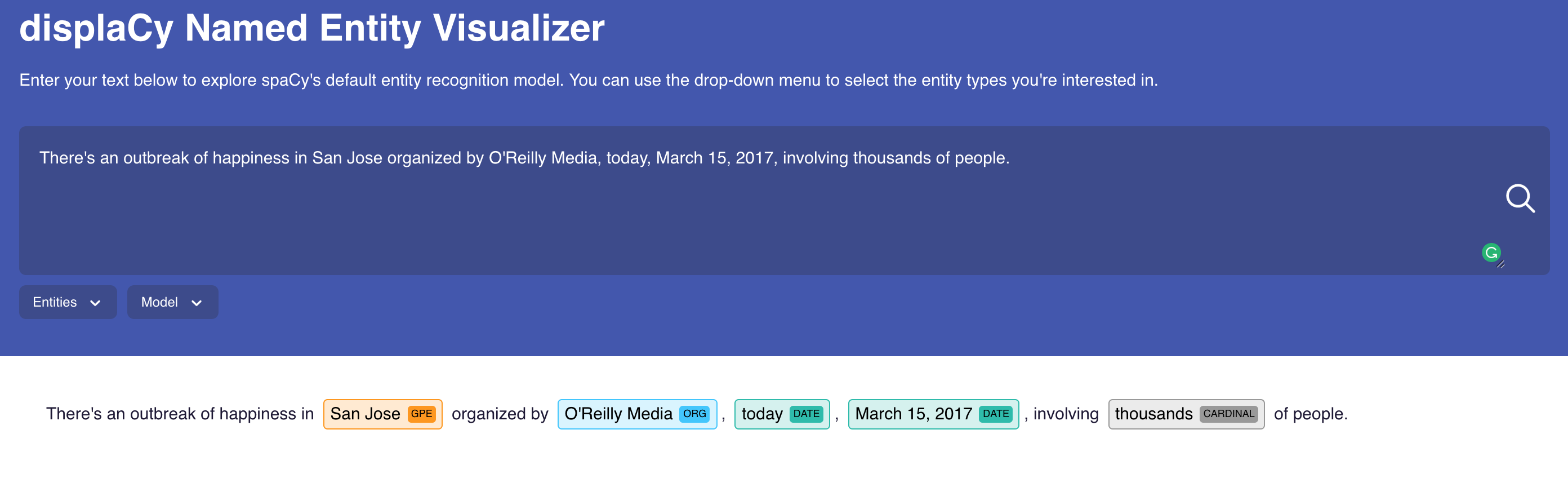 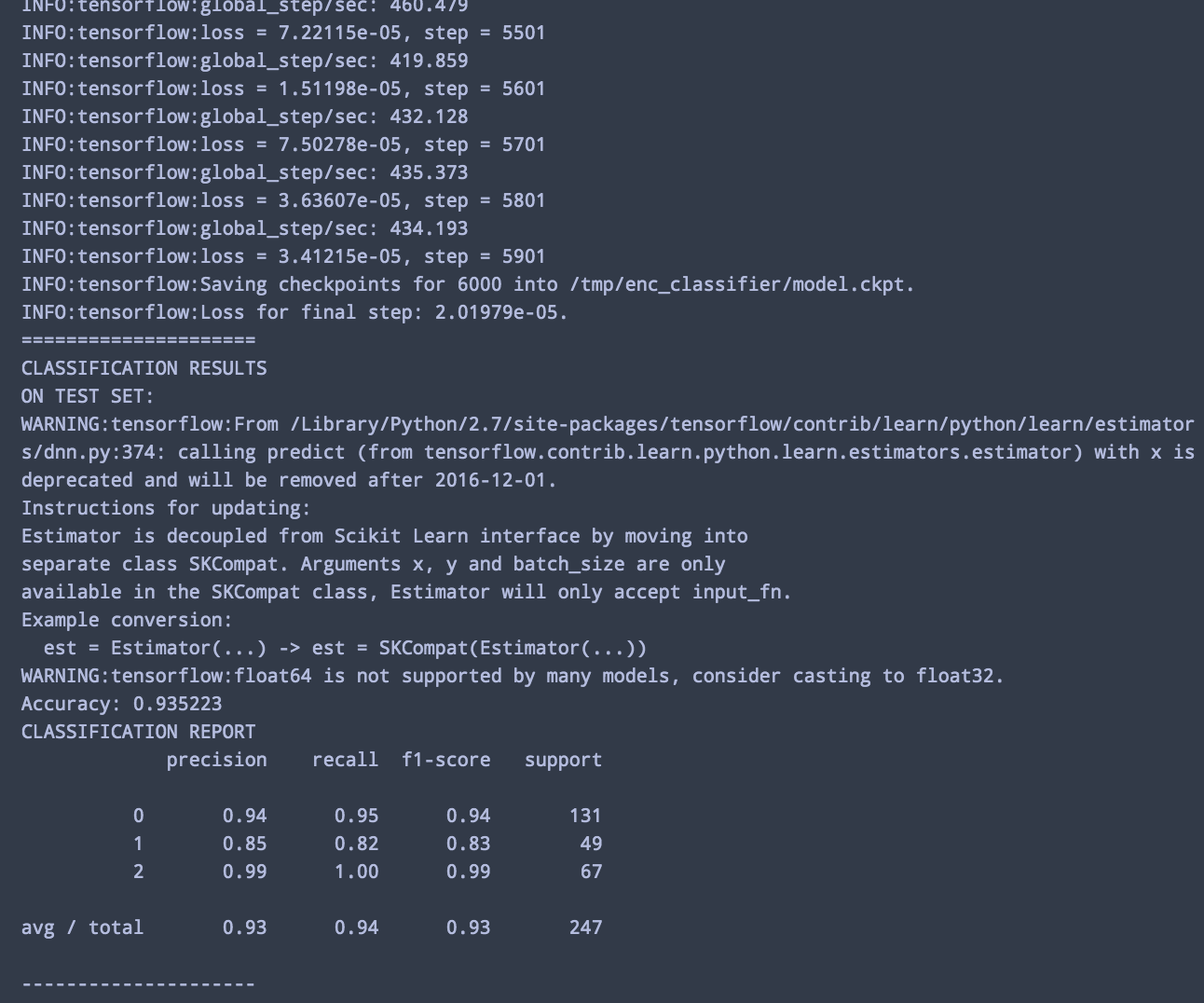 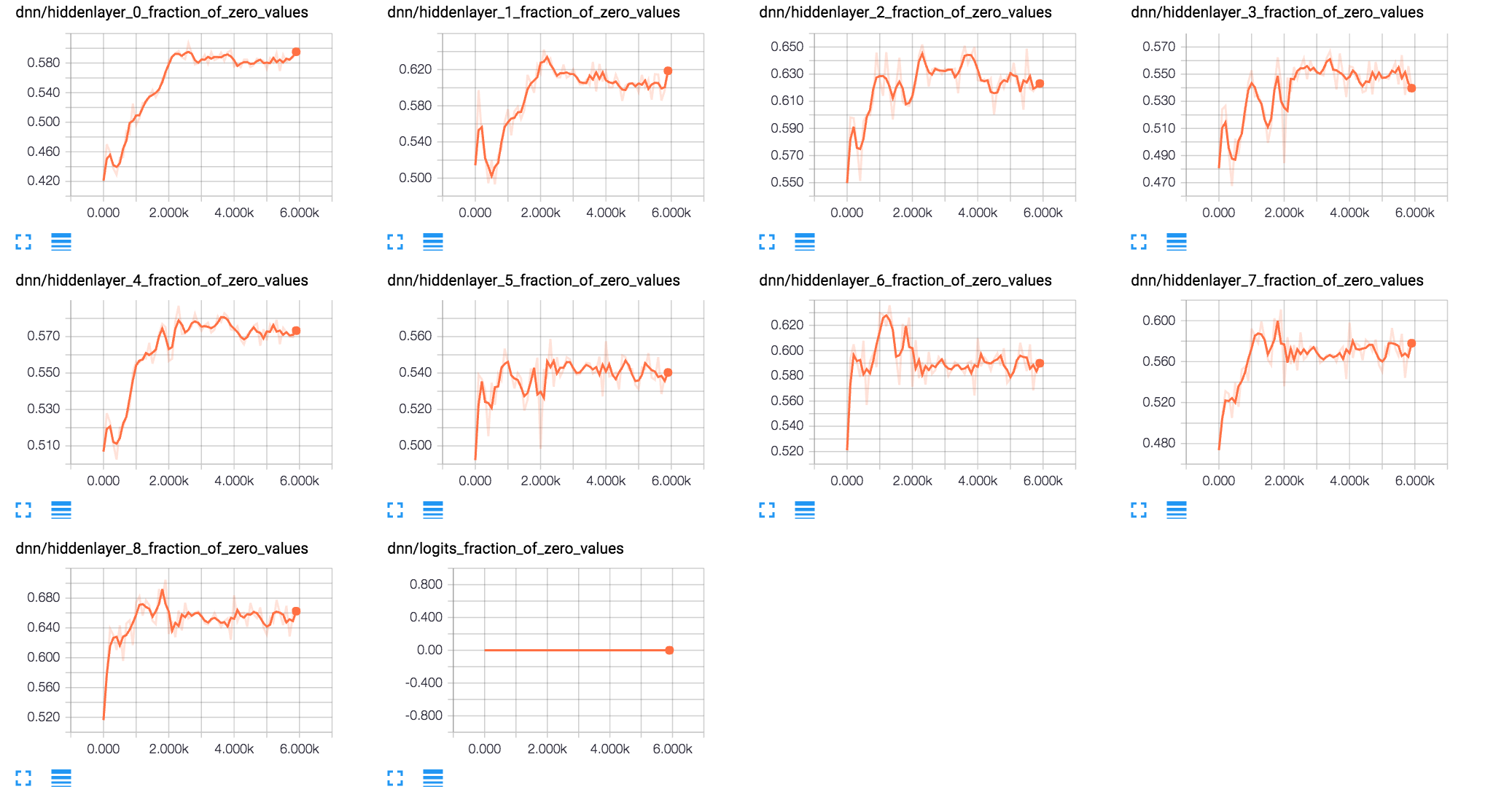 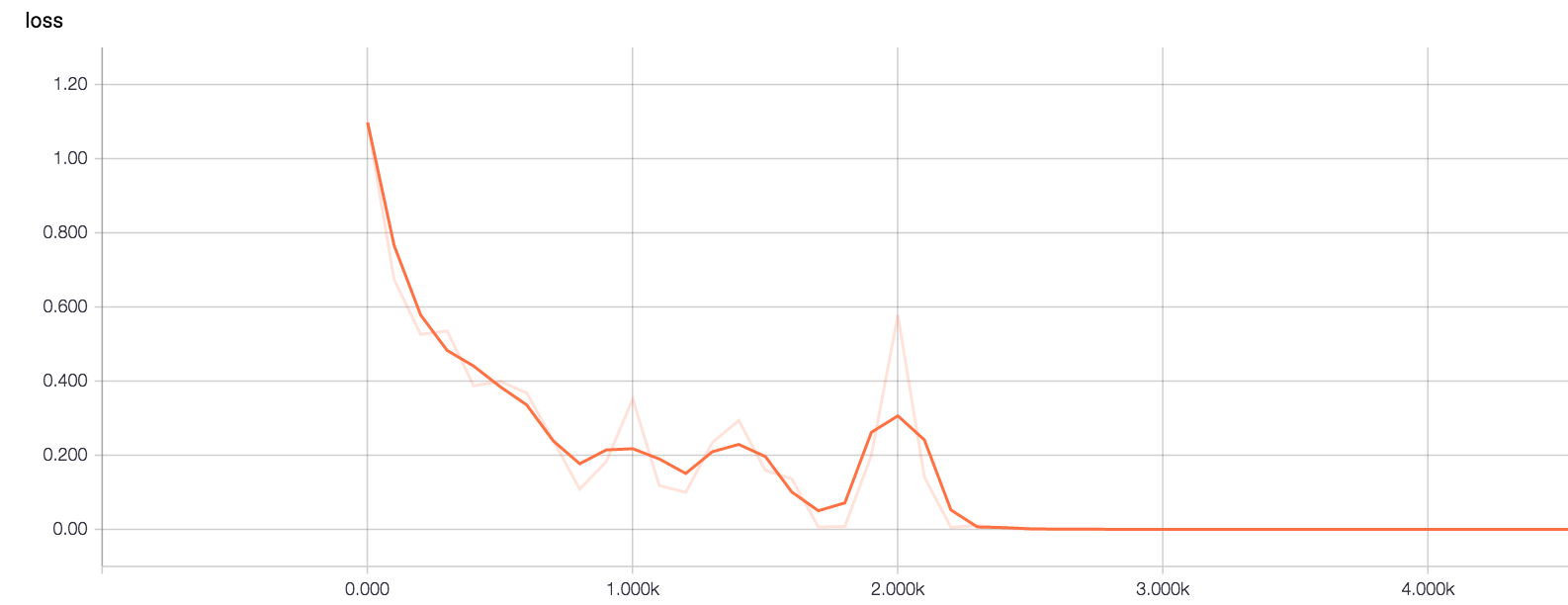 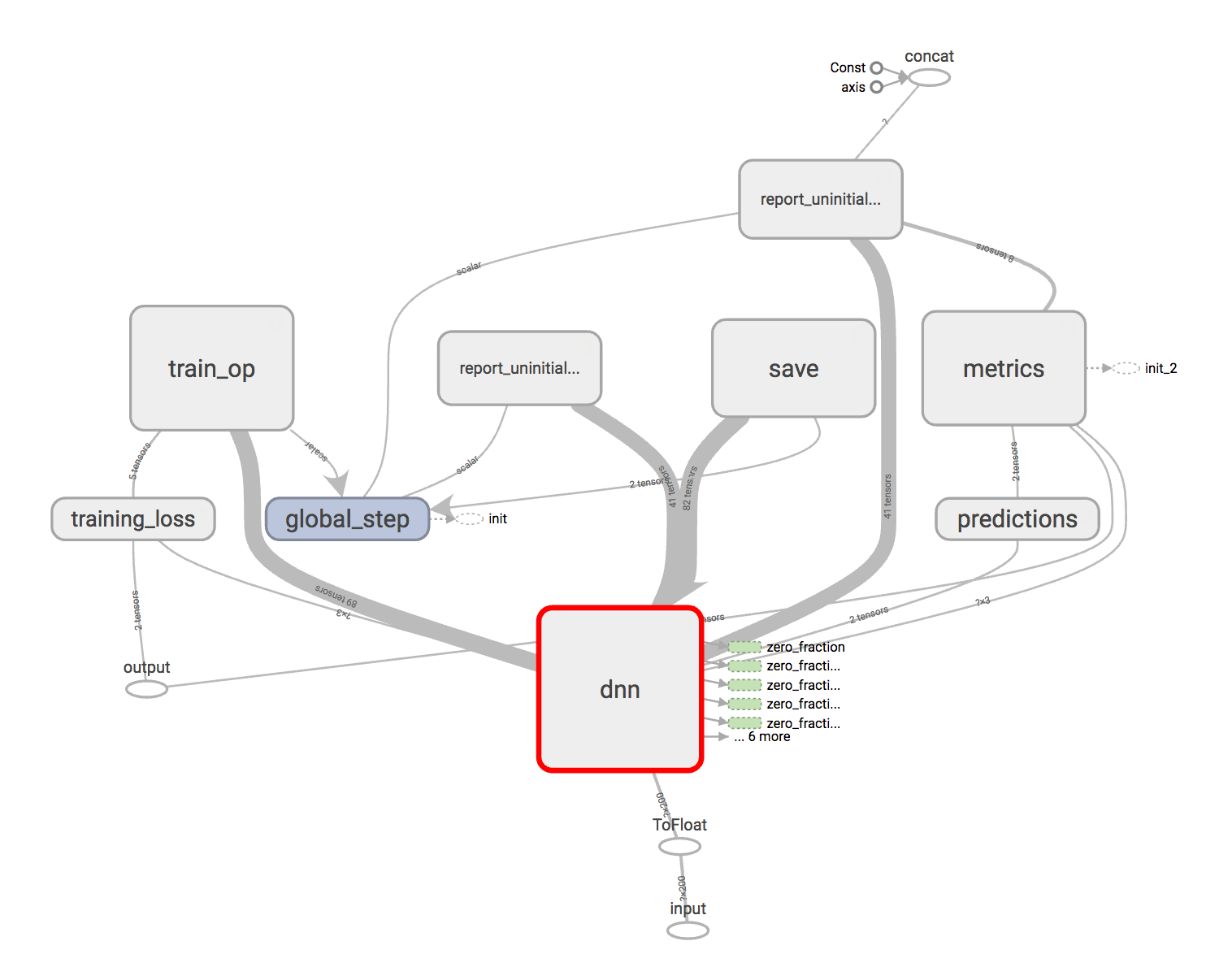 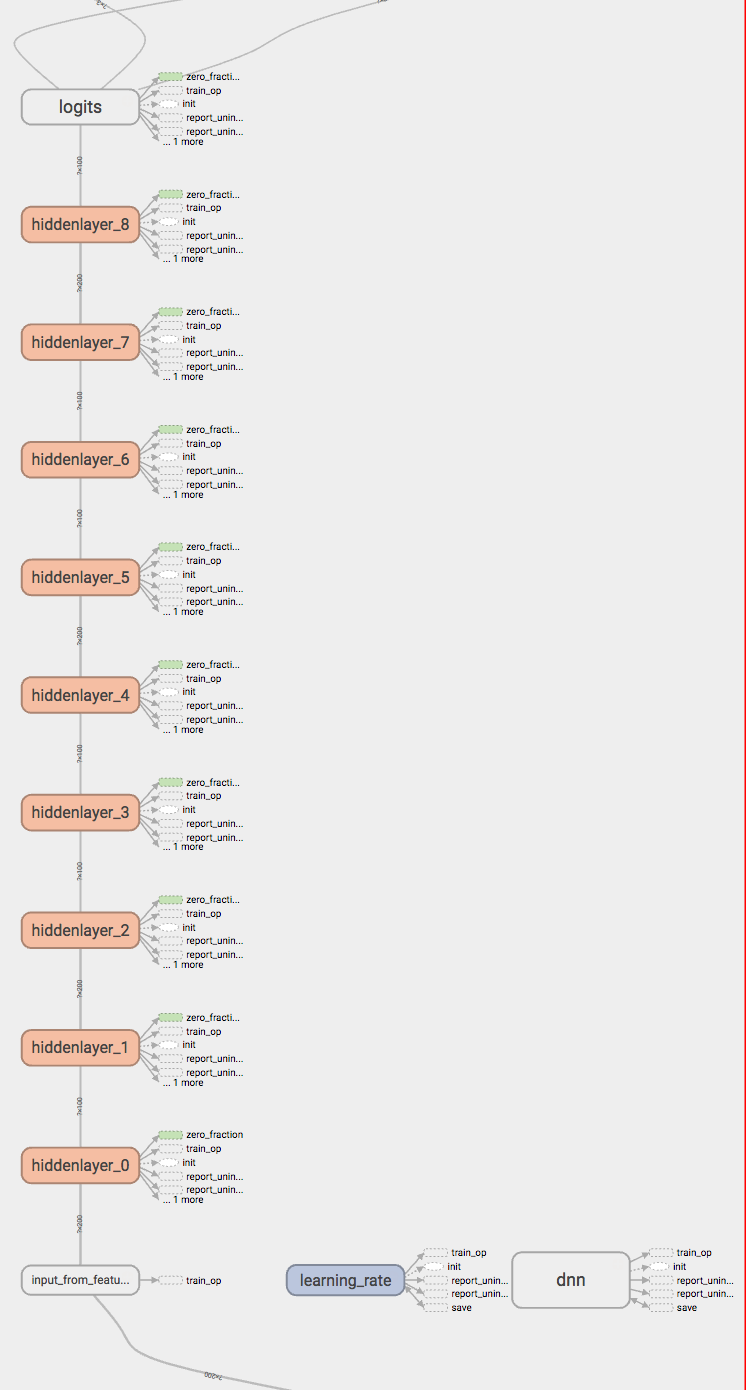 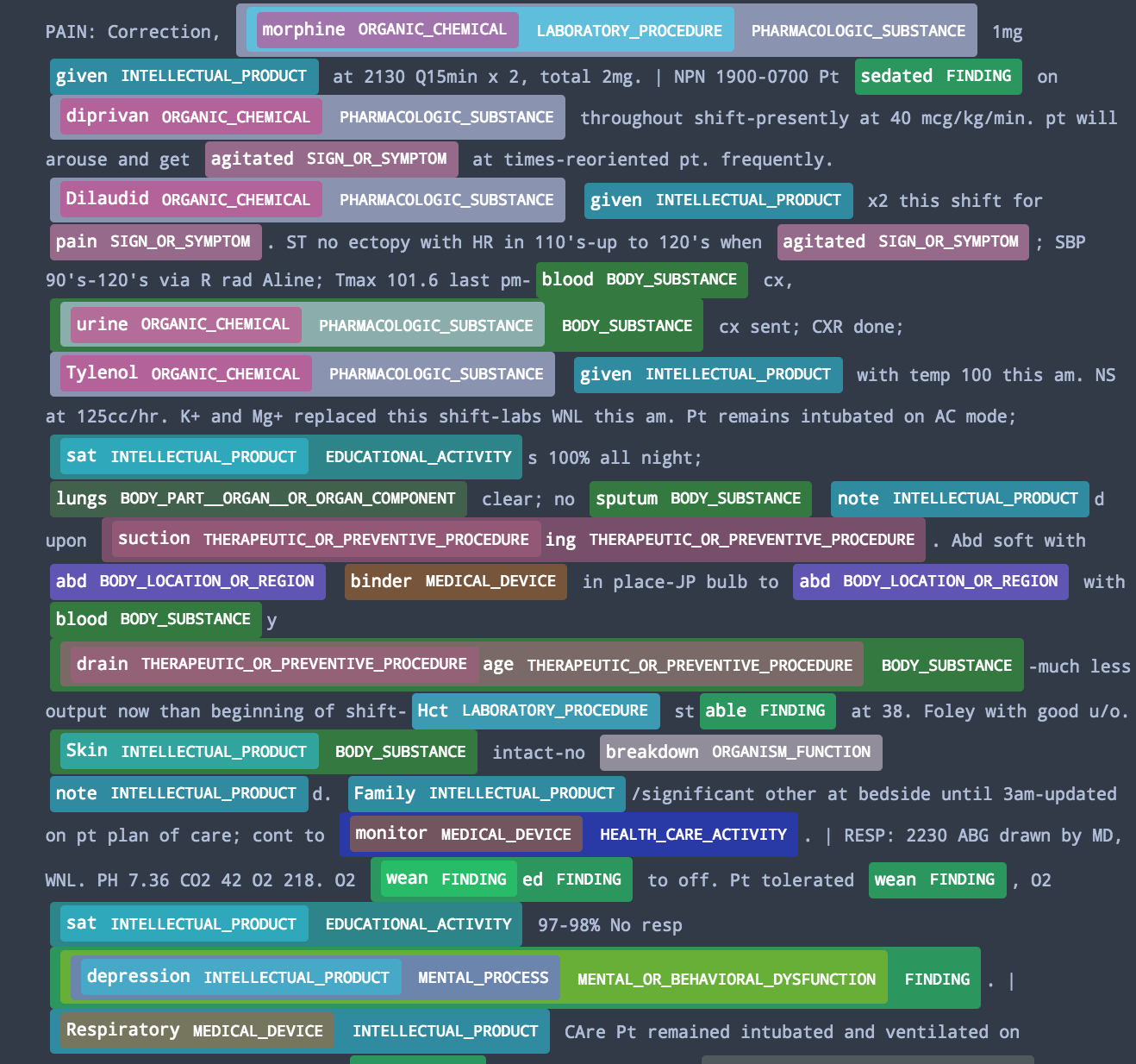 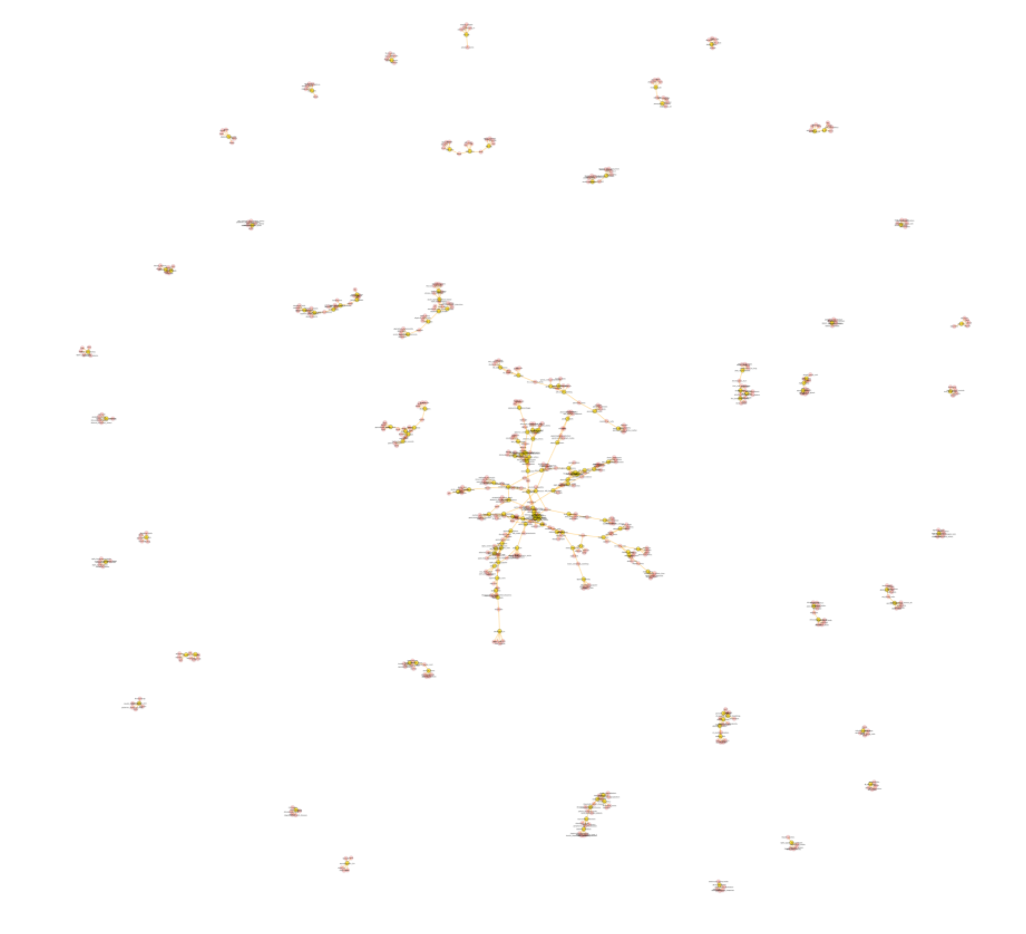 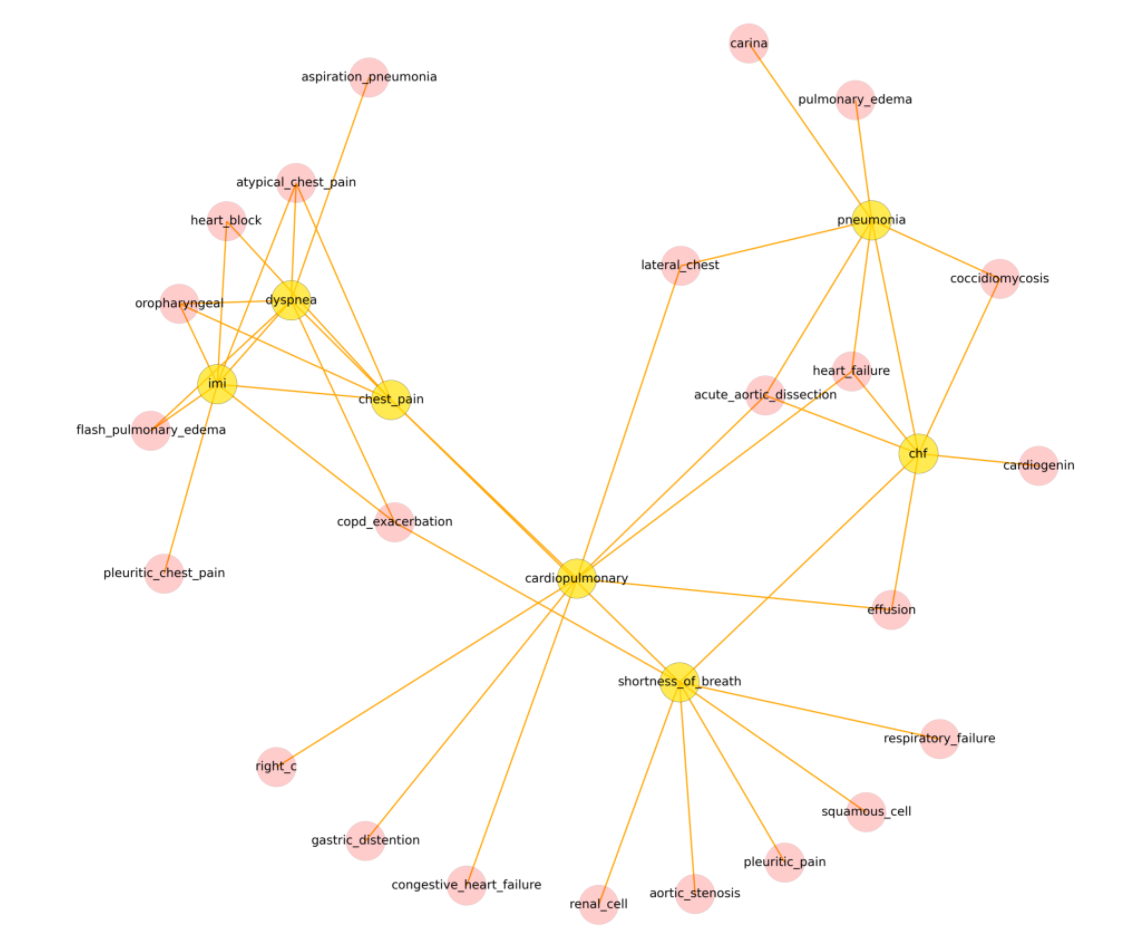